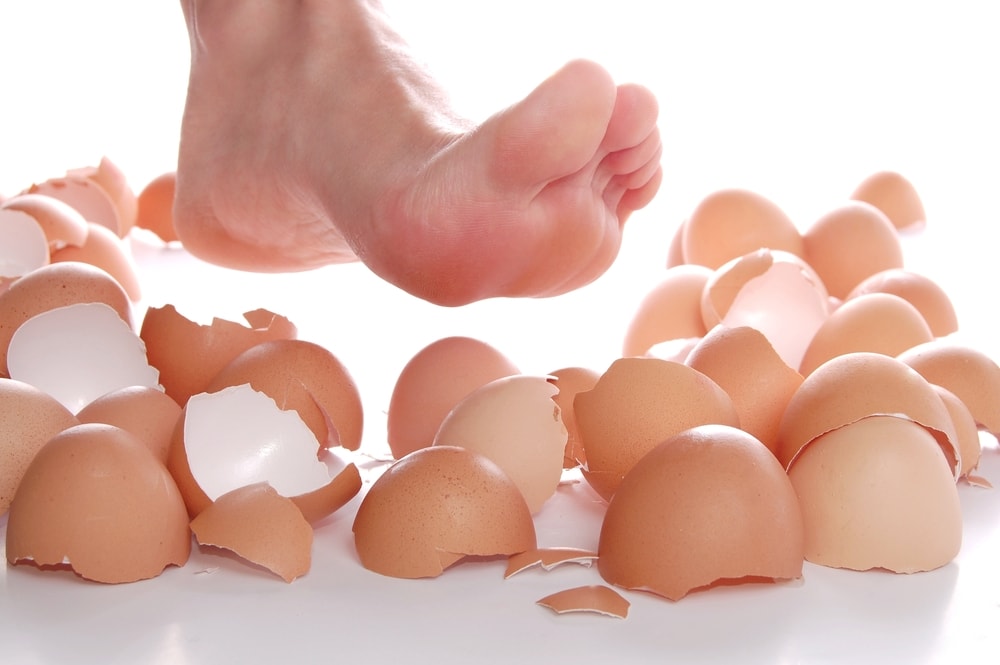 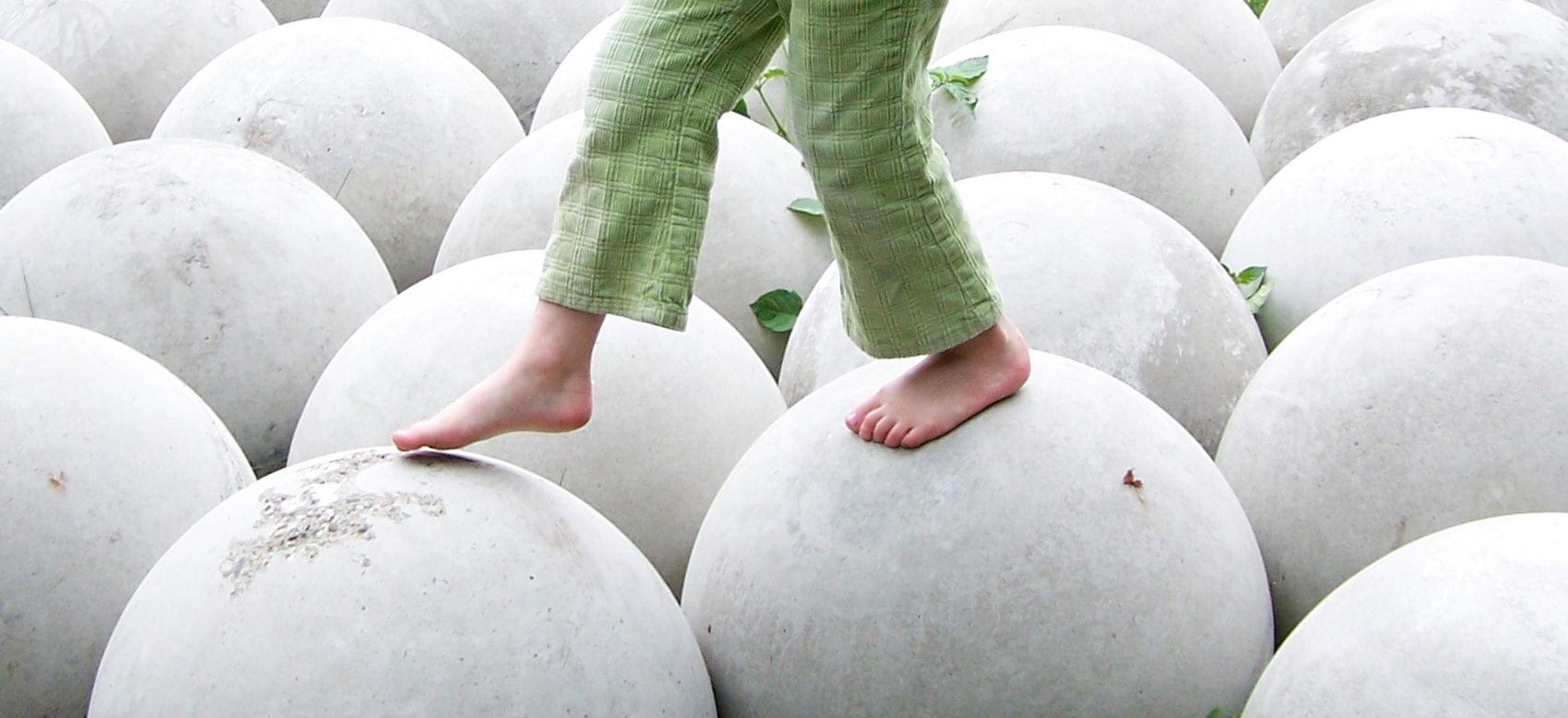 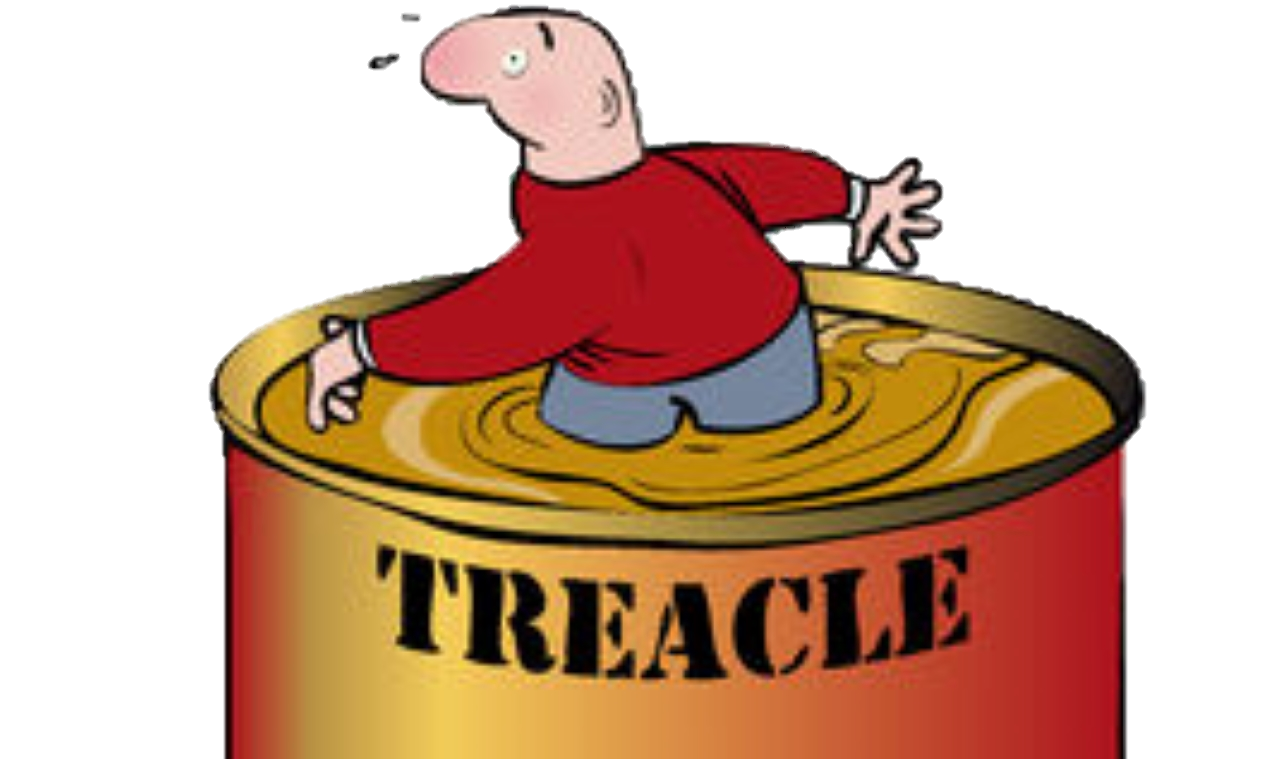 Walking through treacle
1. Know who you are
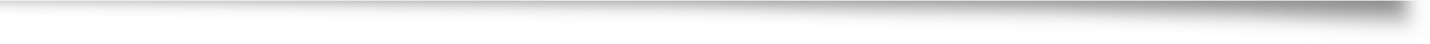 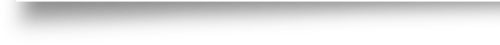 2 Corinthians
One of the more difficult NT letters to unpack
Historical background is needed
Paul went to Corinth from Athens (Acts 18:1-7 (2nd journey)
On his 3rd missionary journey Paul went back via Ephesus 
The church at Corinth send a letter to Paul 
Paul writes 1 Corinthians
Most things sorted but… Paul needs to visit
Paul’s visit does not go well
He sends Titus with a ‘severe letter’
His detractors at Corinth say bad things about him
He writes 2 Corinthians
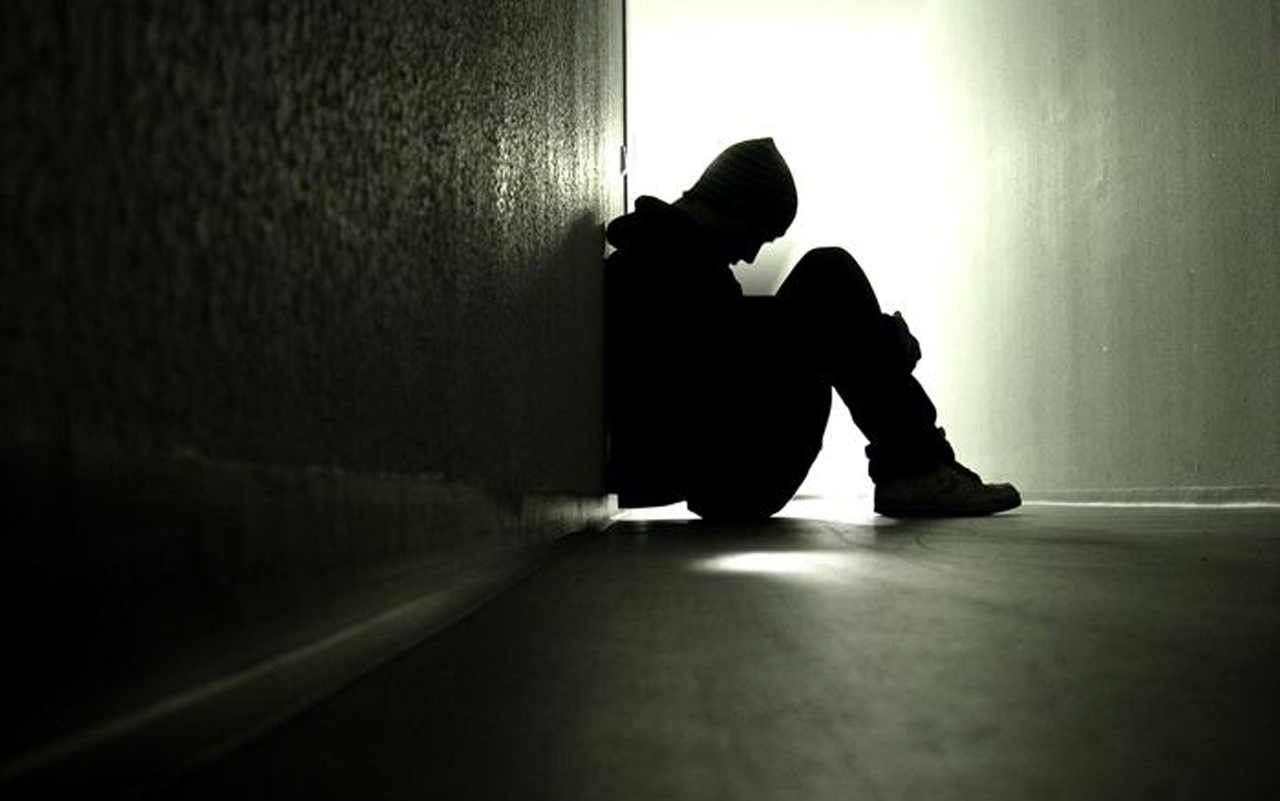 God called me
This is me
I am called by God in Christ to be an apostle to the gentiles
It doesn’t mean he’s perfect or that he has everything sorted in his life
Acts shows Paul as a man who is driven and quite abrupt
Galatians 2 tells us he stood up to Peter
At his calling Ananias was told that it would be revealed to Paul how much he would suffer for the name of Christ (Acts 9:16)
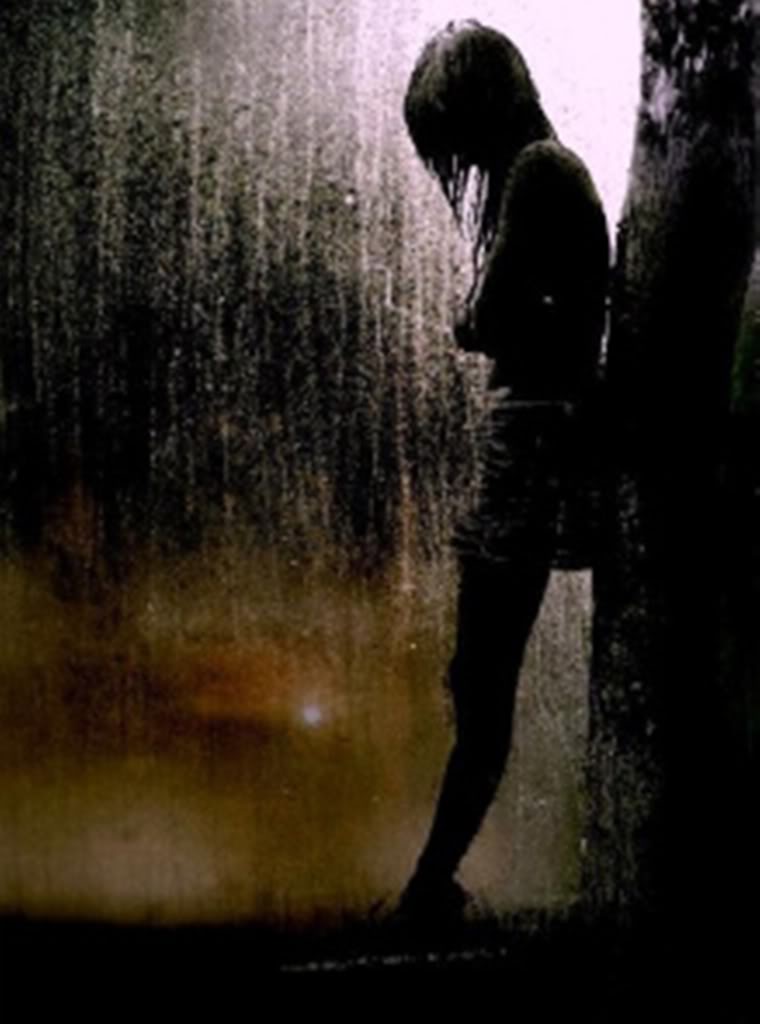 God gave me a message to spread
Paul had gone away for a number of years and rethought everything
Grace and peace to you from God our Father and the Lord Jesus Christ
A chiasm
GRACE
GOD
CHRIST
PEACE
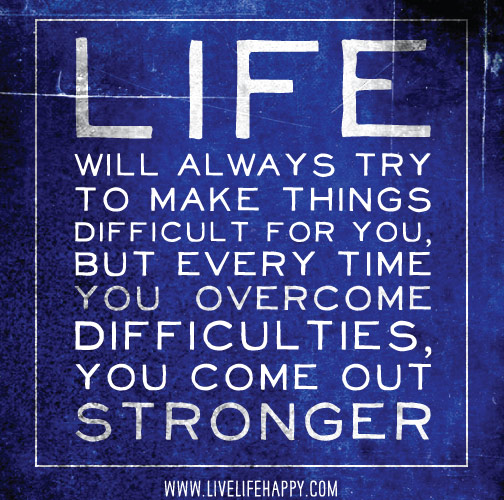 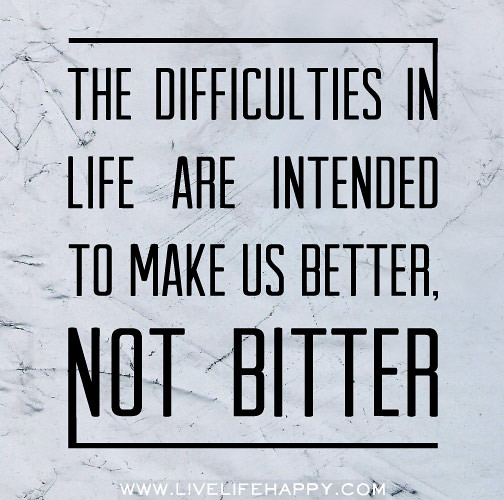 God has a plan
It’s about grace and peace, but it’s spread through you living your life not just opening your lips
You will experience the rejection Christ received
You will experience pain
You will encounter people in pain
You are part of that plan
Using your experience to bring comfort
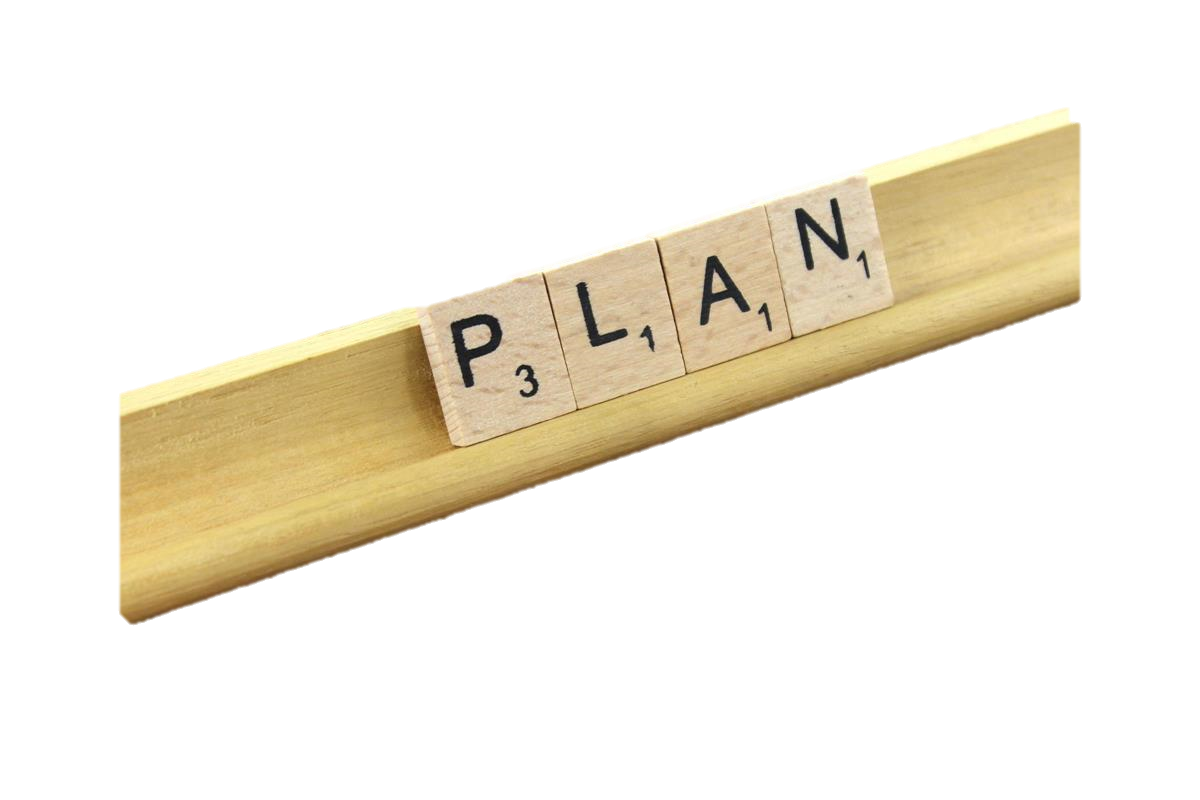 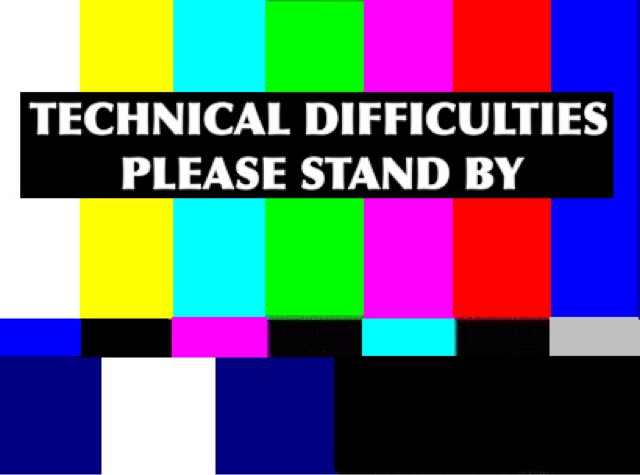 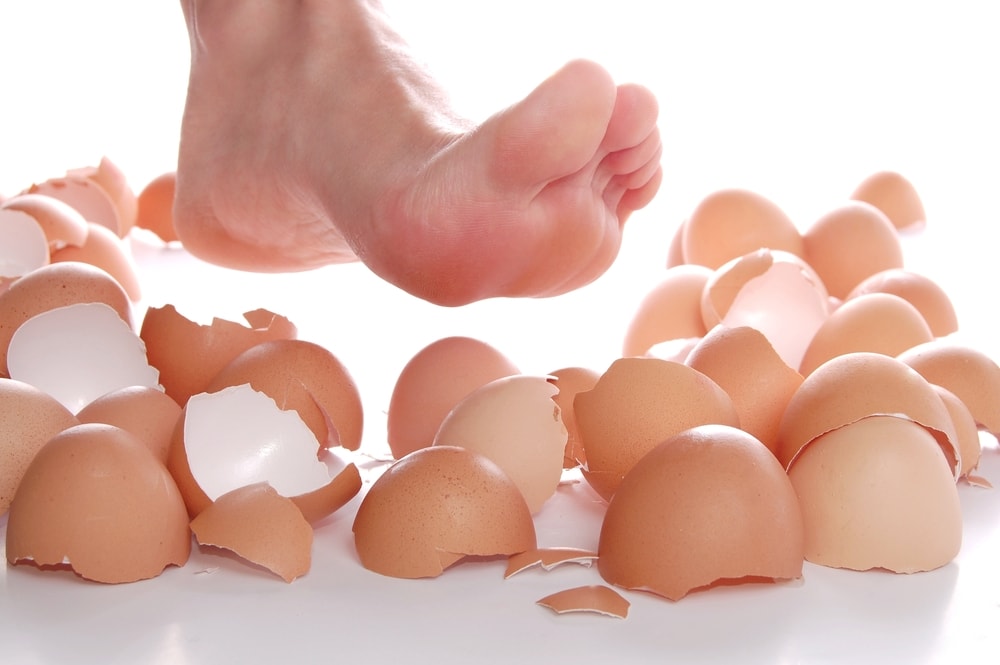